ITU-T’s activities on Environmental Sustainability
Ahmed Zeddam
France Télécom, Orange Labs
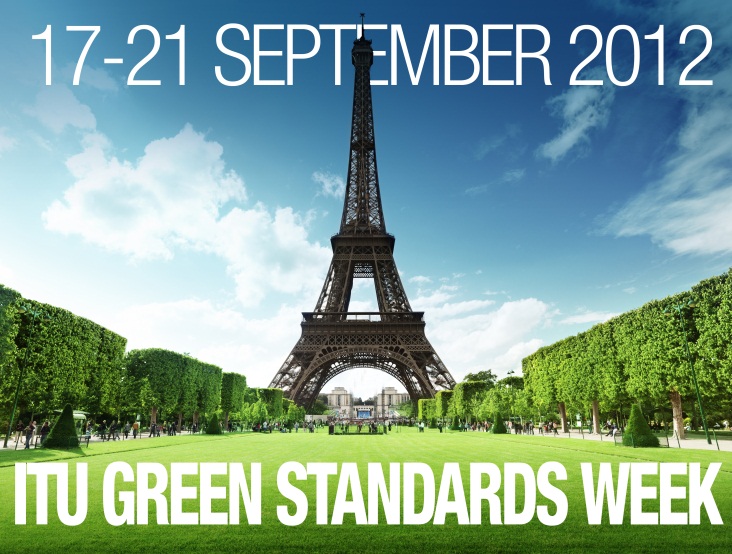 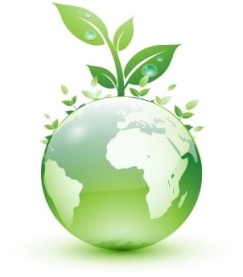 ITU-T Study Group 5“Environment & climate change”
ITU-T SG5/WP3’s work areas:
Q 17/5 - Energy efficiency for ICT equipment and Climate Change standards harmonization 
Q 18/5 - Methodology of environmental impact assessment of ICT 
Q 19/5 - Power feeding systems 
Q 21/5 - Environmental protection and recycling of ICT equipment/facilities 
Q 22/5 - Setting up a low cost sustainable telecommunication infrastructure for rural communications in developing countries 
Q 23/5 - Using ICTs to enable countries to adapt to climate change 
new - Leveraging and enhancing the ICT environmental sustainability
Next meeting of Working Party 3 “ICT and Climate Change”
8-12 October 2012
2
Leveraging and enhancing the ICT environmental sustainability
Keywords of the new question:
Worldwide DB on key indicators and emission factors
Characteristics and evolution of a valuable eco-rating programme
ICT procurement practices
Environmental sustainability in ICT supply chain
                Contributions are welcome!
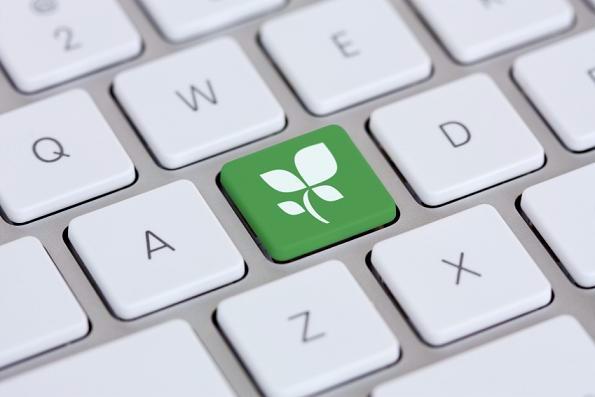 3
Mobile Handset Eco-Rating
Consumers looking for a simple method to compare environmental sustainability performance of the mobile handsets they purchase
Global telecom operators have developed programs
Orange
Telefonica
Vodafone
AT&T
UL
Sprint
Bell Canada
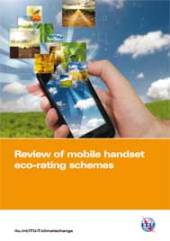 4
Mobile Handset Eco-Rating
Report reviewed initiatives from operators and found:

General agreement that a rating system should be based on a manufacturers: 
Corporate  environmental sustainability performance
Supply chain environmental sustainability performance
Handset environmental sustainability attribute
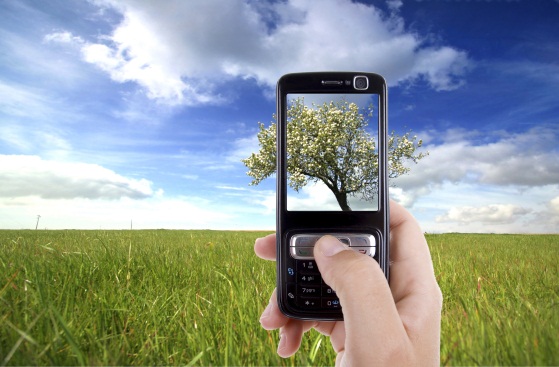 5
Mobile Handset Eco-Rating
Methodologies and data collection was not as consistent
Increased effort for manufacturers
Different results for different consumers
Opportunity for SG5 to take the work already undertaken by operators and develop a single and consistent methodology for an eco-rating
Consistent reporting to consumers
Consistent and less data reporting for manufacturers
6
Thank YOU!
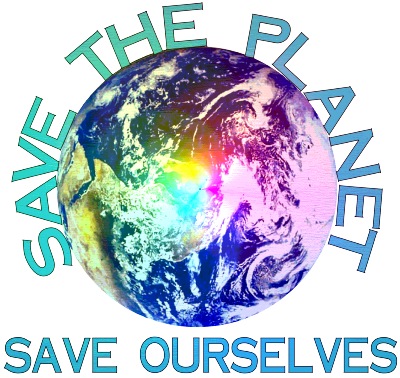 7